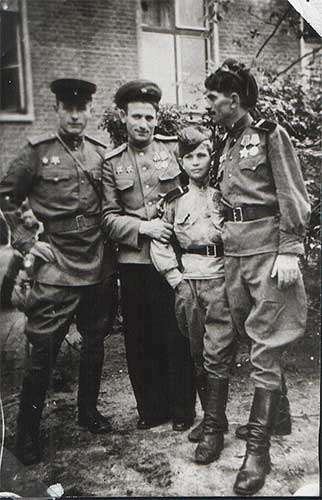 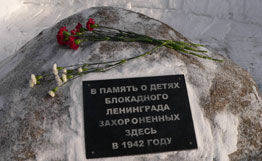 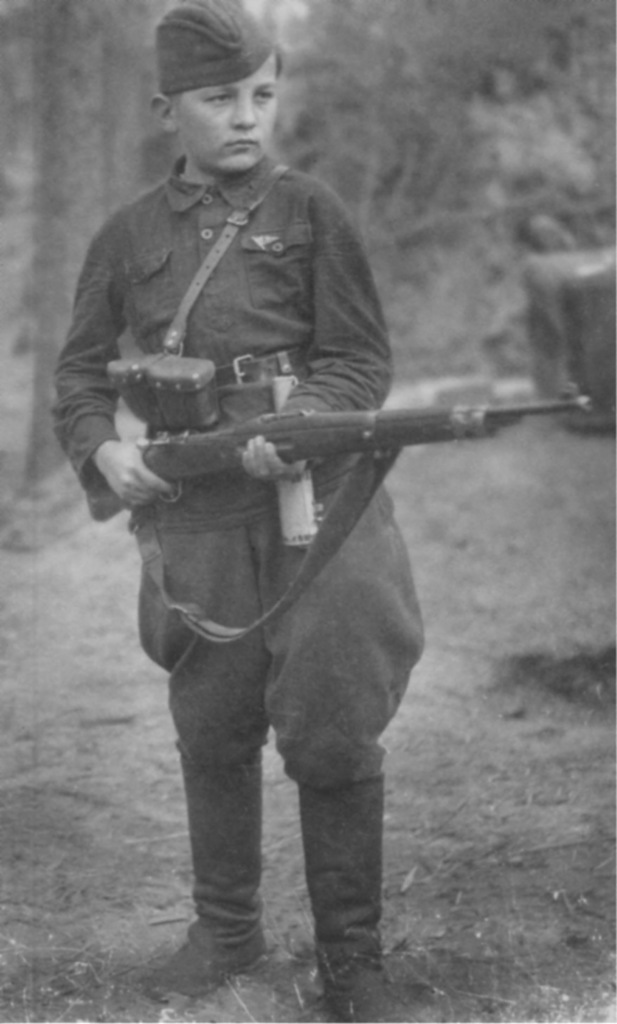 Дети войны(о судьбах большинства детей в годы ВОВ)
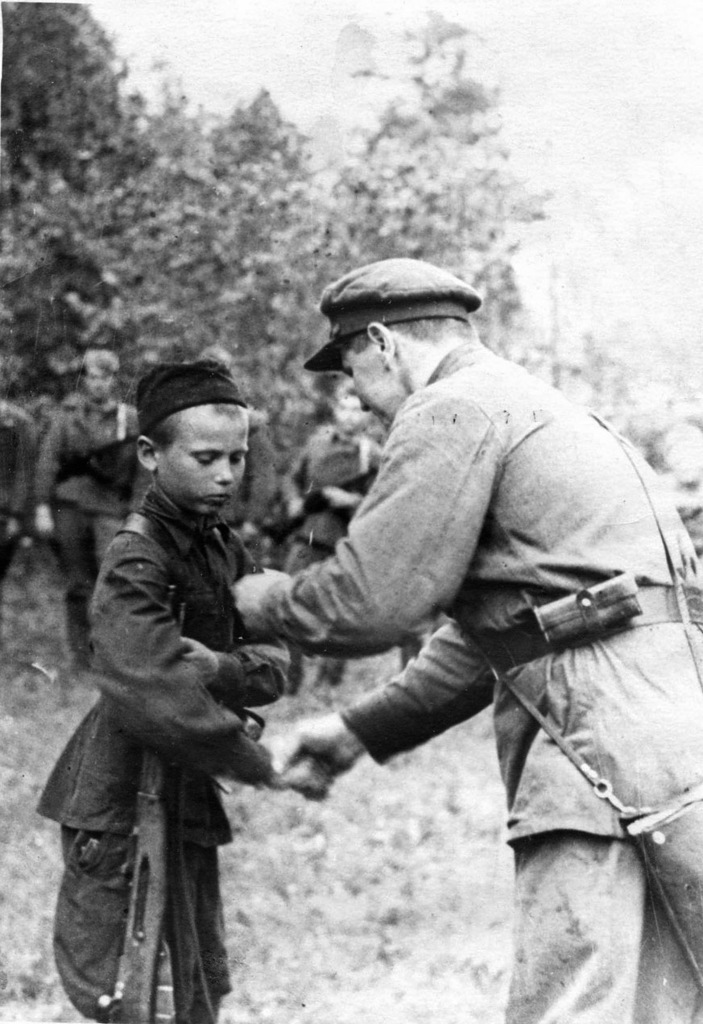 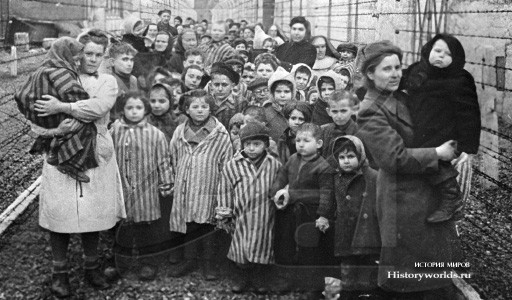 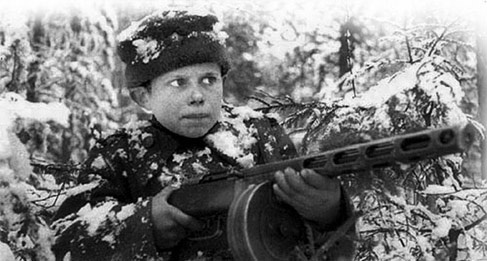 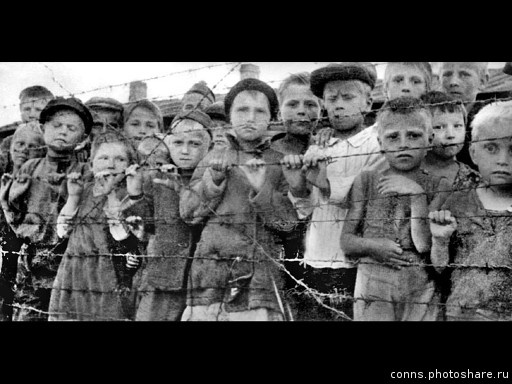 Памяти 13 миллионов детей, погибших во Второй мировой войне
Тринадцать миллионов детских жизней
 Сгорело в адском пламени войны.
 Их смех фонтаном радости не брызнет
 На мирное цветение весны.
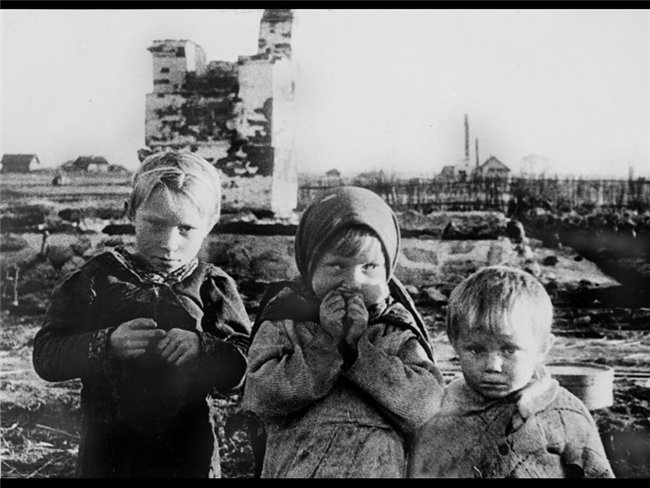 ВОЙНА… Да что я помню о войне?! Но помню все, хотя и было мне Всего пять лет в том горестном году, Когда напали немцы на страну.
Среди сугробов и воронок
 В селе, разрушенном дотла,
Стоит, зажмурившись ребёнок –
 Последний гражданин села.
 Испуганный котёнок белый,
Обломок печки и трубы –
И это всё, что уцелело
От прежней жизни и избы.
Стоит белоголовый Петя
И плачет, как старик без слёз,
Три года прожил он на свете,
 А что узнал и перенёс.
 При нём избу его спалили,
 Угнали маму со двора,
 И в наспех вырытой могиле
 Лежит убитая сестра.
Не выпускай, боец, винтовки,
 Пока не отомстишь врагу
 За кровь, пролитую в Поповке,
 И за ребёнка на снегу.
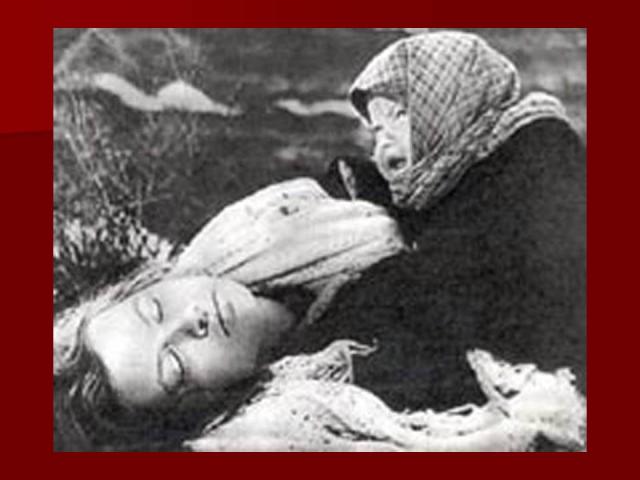 Да кого же убийство детей беззащитных не тронет?
 Нету боли страшнее, чем видеть страданья детей.
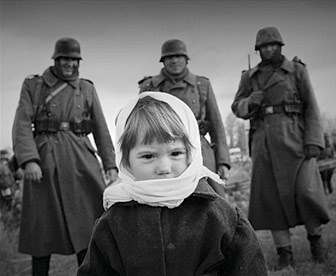 Мужчины мучили детей.
 Умно. Намеренно. Умело.
 Творили будничное дело,
 Трудились – мучили детей.
 И это каждый день опять:
 Кляня, ругаясь без причины...
 А детям было не понять,
 Чего хотят от них мужчины.



 За что – обидные слова,
 Побои, голод, псов рычанье?
 И дети думали сперва,
 Что это за непослушанье.
 Они представить не могли
 Того, что было всем открыто:
 По древней логике земли,
 От взрослых дети ждут защиты.
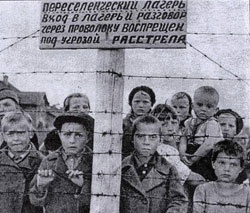 А дни всё шли, как смерть страшны,
 И дети стали образцовы.
 Но их всё били.
 Так же.
 Снова.




 И не снимали с них вины.
 Они хватались за людей.
 Они молили. И любили.
 Но у мужчин "идеи" были,
 Мужчины мучили детей.
 



Я жив. Дышу. Люблю людей.
 Но жизнь бывает мне постыла,
 Как только вспомню: это – было!
 Мужчины мучили детей!
                                   Наум Коржавин